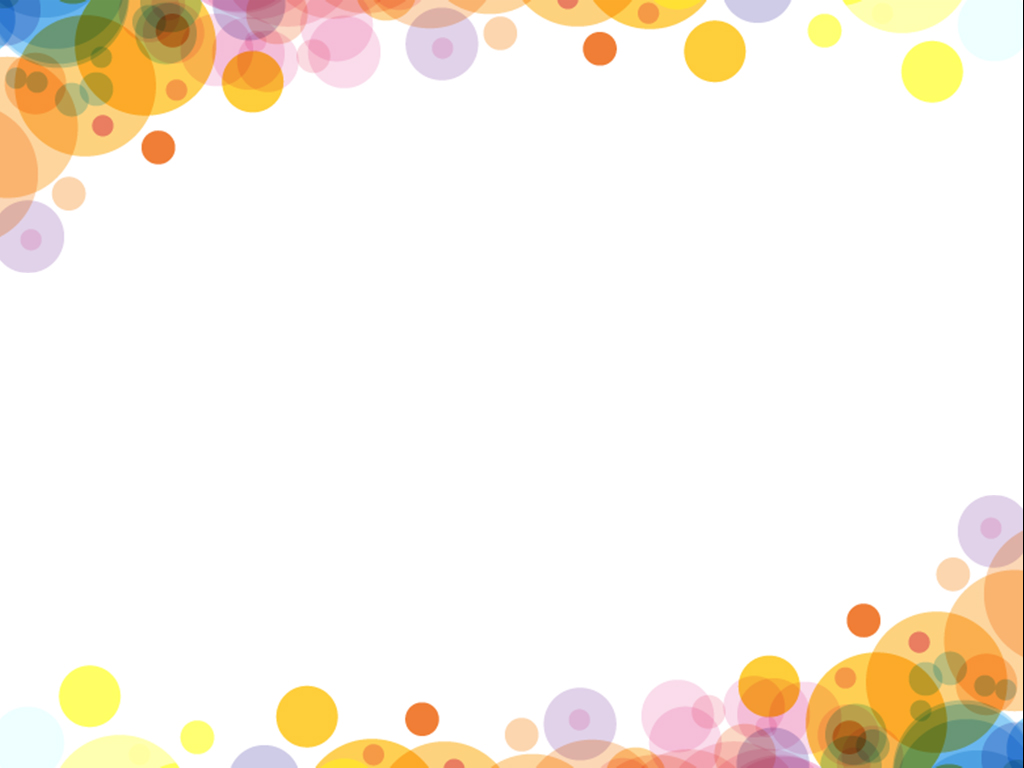 Включенность родителей в реализацию проектной деятельности. Проблемы и пути решения.
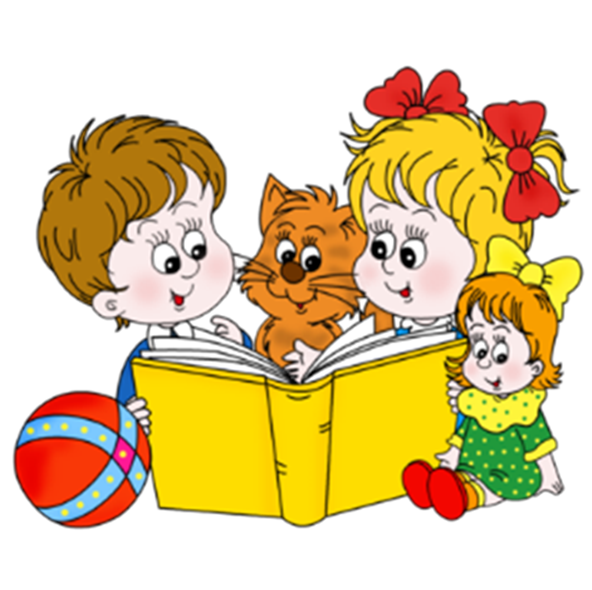 Составитель:  воспитатель 1КК
                          Шакирова Ч. И.
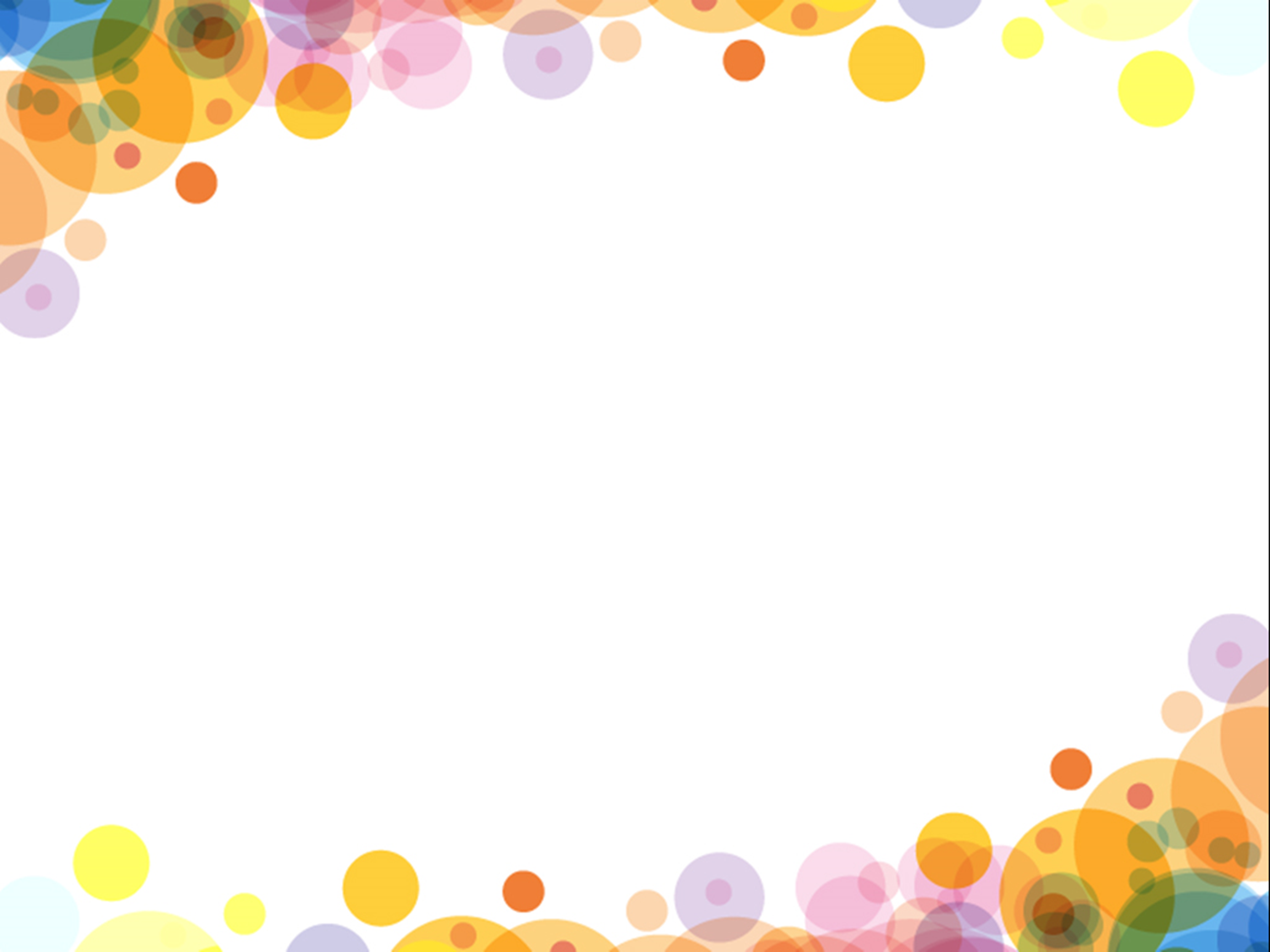 Главный смысл и цель семейной жизни — воспитание детей. Главная школа воспитания детей — это взаимоотношения мужа и жены,  пример отца и матери.                                Сухомлинский В. А. Воспитание детей есть только самосовершенствование, которому ничто не помогает столько, как дети.                                                Толстой Л.Н.
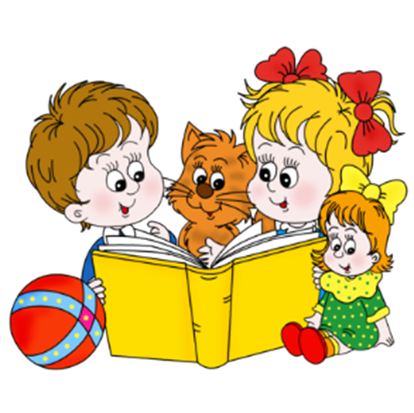 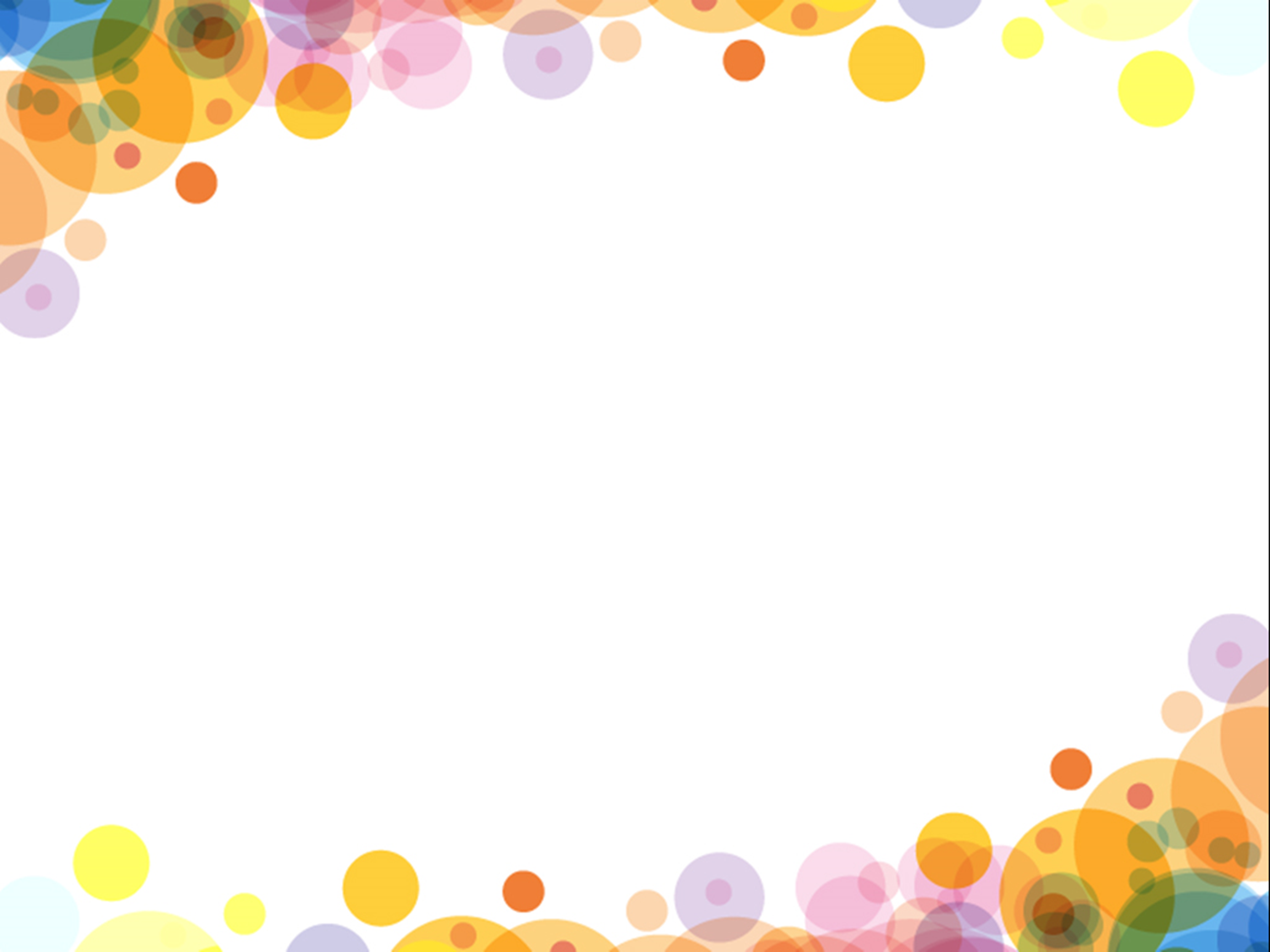 Взаимодействие с родителямиформы работы
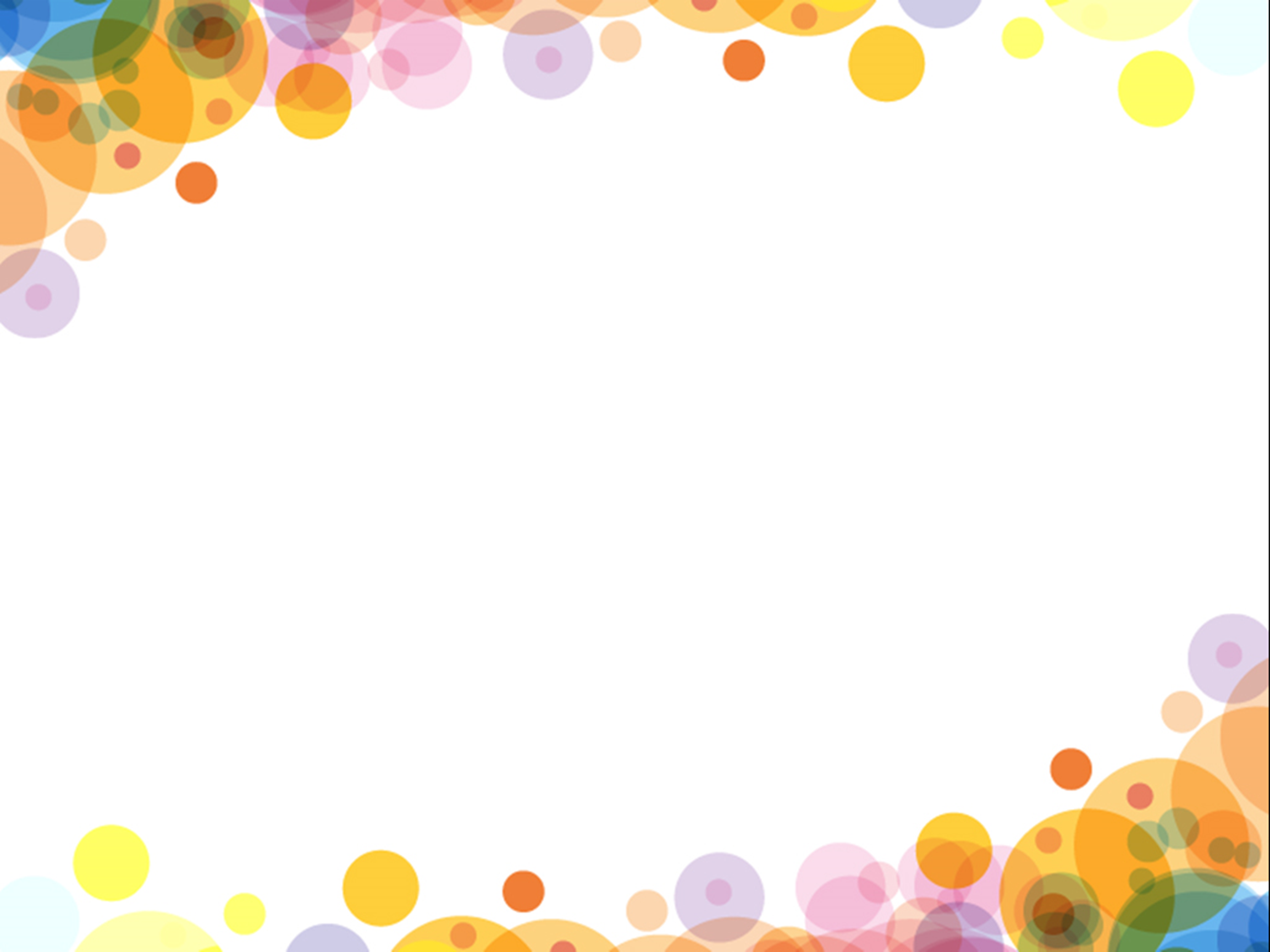 Трудности при организации взаимодействия семьи и детского сада
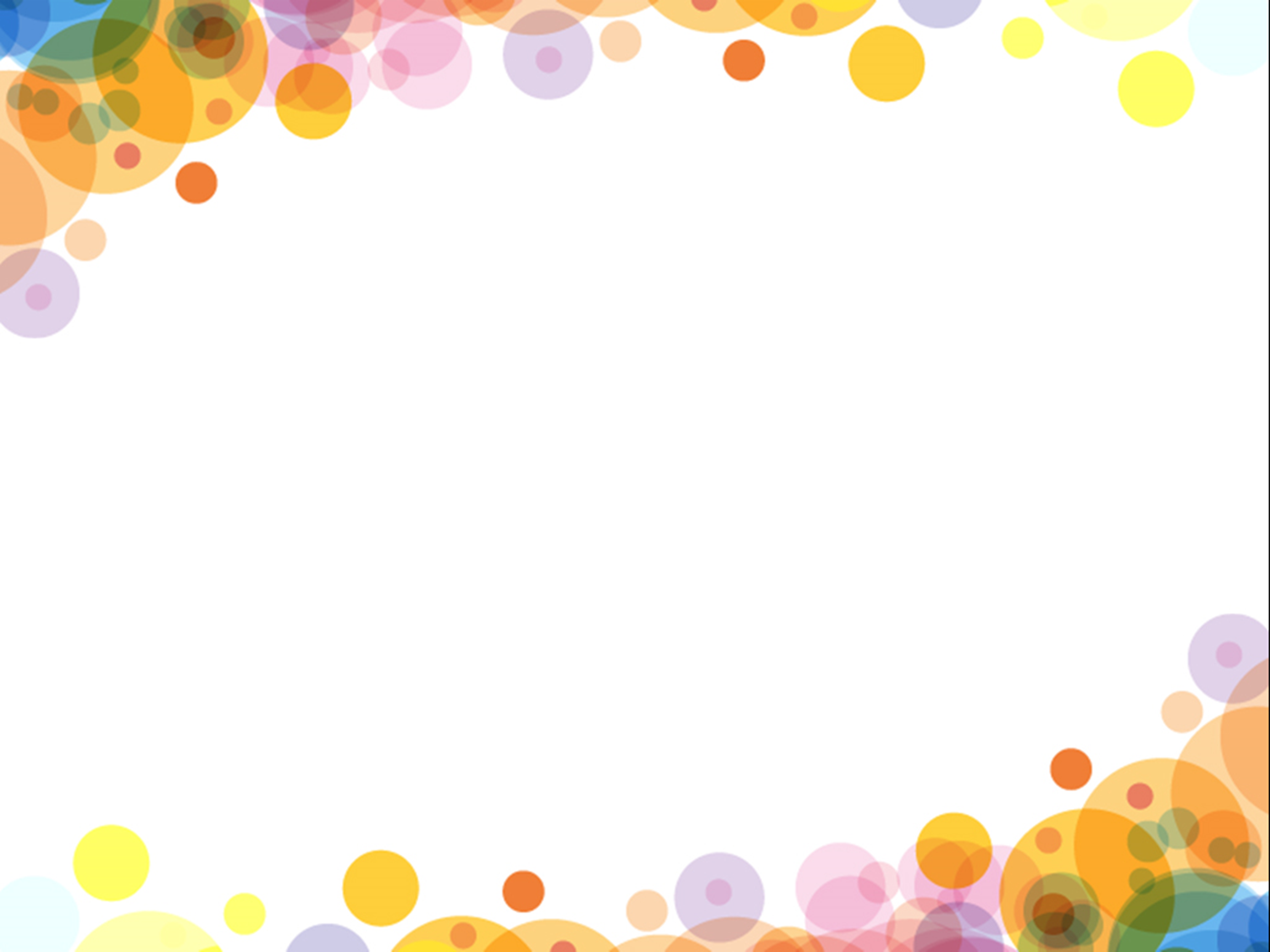 Пути решения
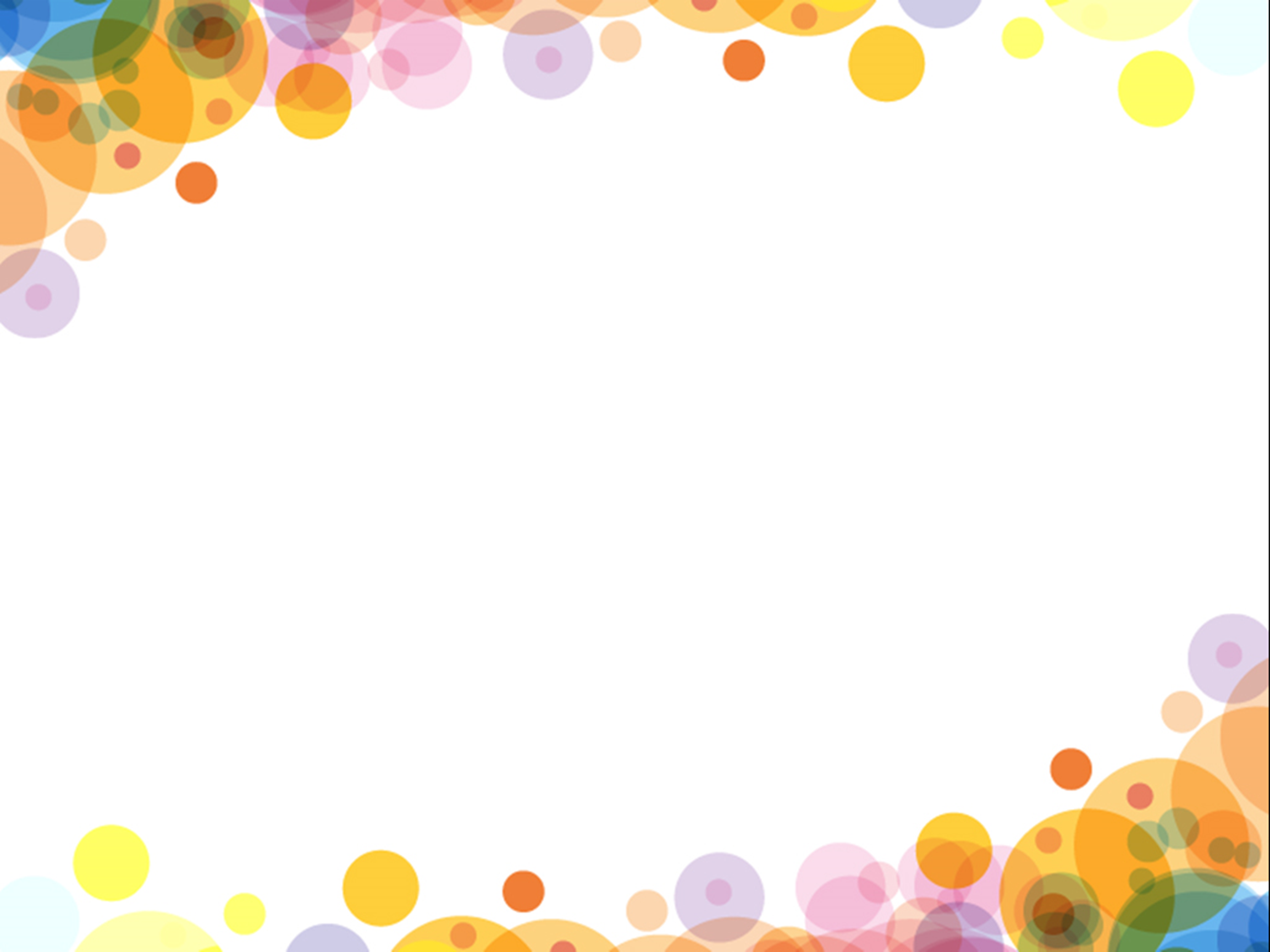 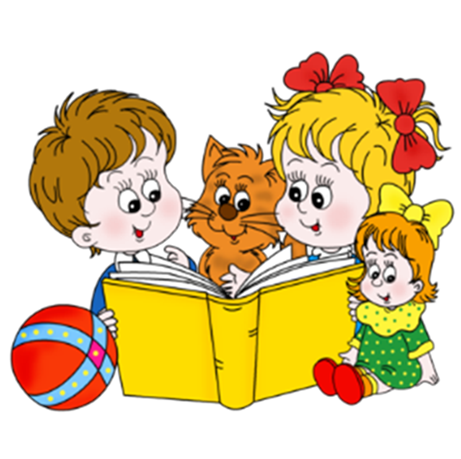 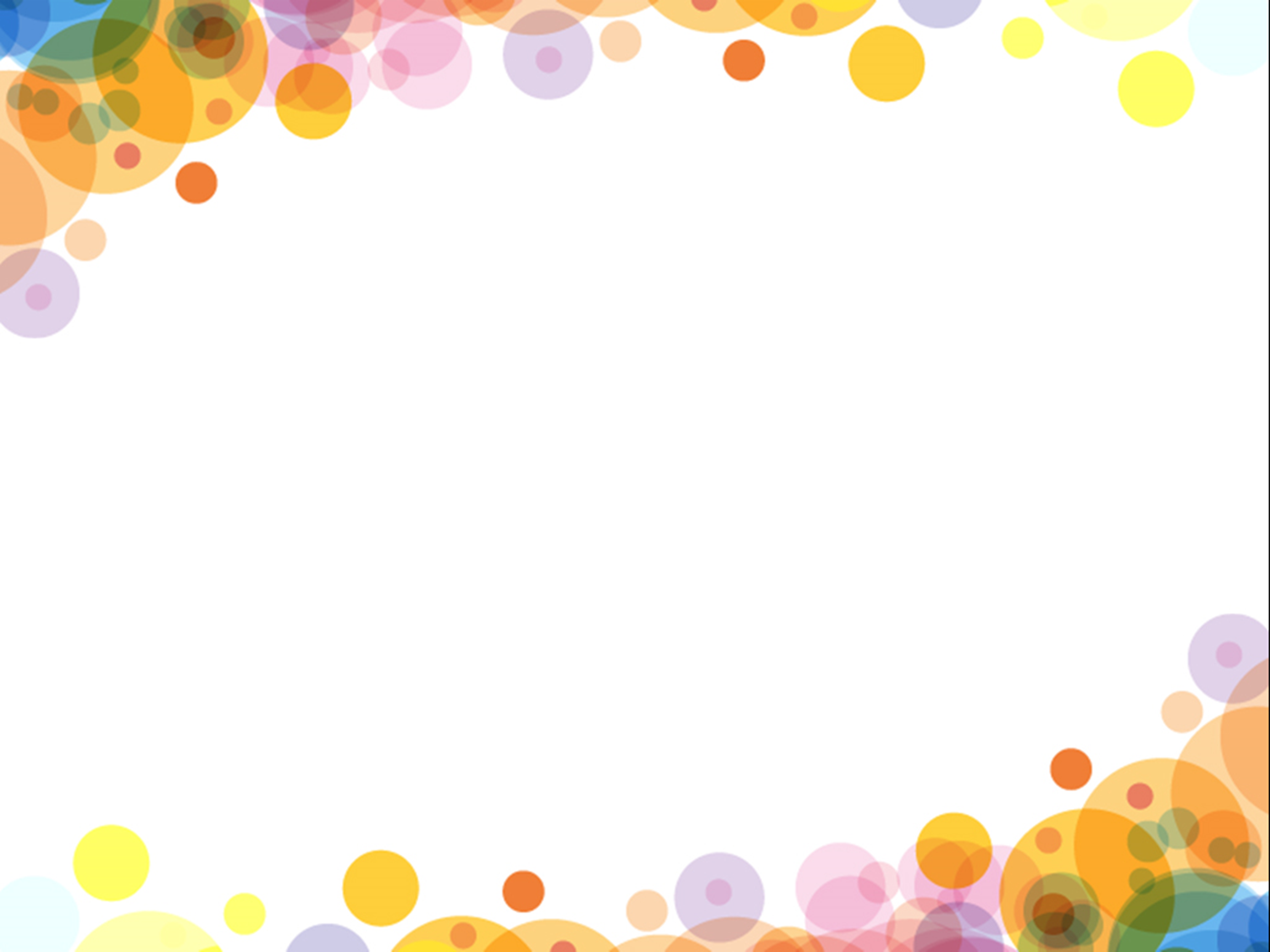 Формы поощрения и вовлечения в совместную проектную деятельность
Поощрение родителей – «Благодарственные письма», в конкретном виде деятельности.

 По итогам проектной деятельности подготовить газету, и вывести диаграмму  под названием «Помощь родителей»



Медаль  «Мудрый Совенок»,  создание клуба «Мудрый Совенок», по итогам проектной деятельности.
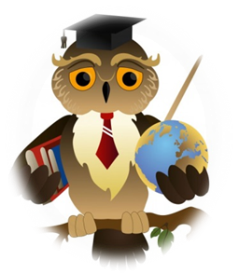 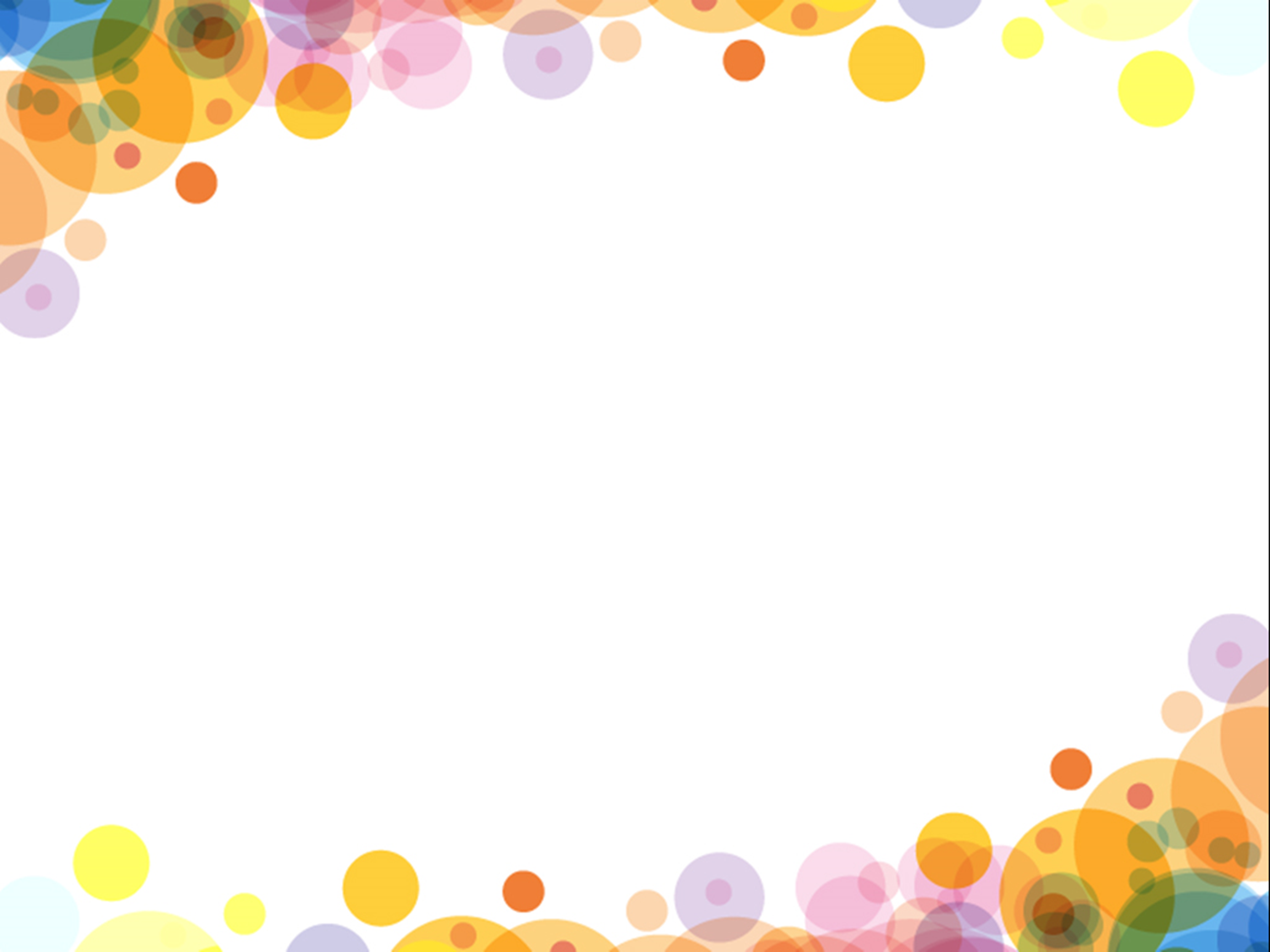 Советы, которые помогут активизировать участие родителей
Проявляйте взаимное уважение друг к другу. 
Поощряйте инициативу, творчество и фантазию родителей, помогайте им.
 Привлекайте родителей, к занимательным мероприятиям детского сада и группы.
Используйте разнообразные виды участия родителей, проявляйте чуткость и понимание.
Помните!!! У всех людей - разные ресурсы и образ жизни. Что свойственно одному человеку, не подходит другому.
Позвольте родителям самим выбирать, какую помощь они могут оказать детям.
Доводите до сведения родителей, что их участие в жизни ДОУ и группы ценится, а  любая помощь с их стороны приветствуется.
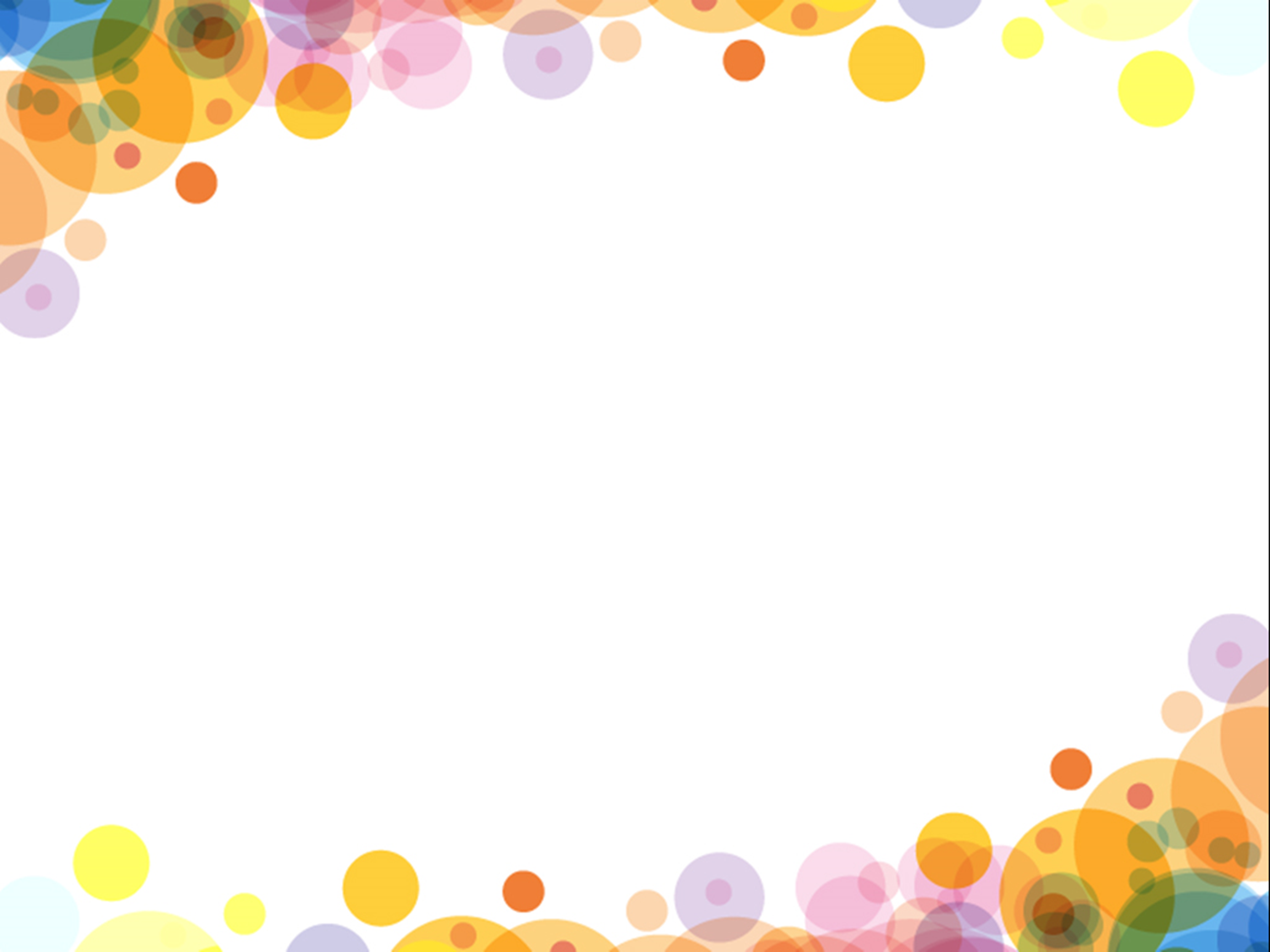 Будьте терпеливыми к ним.
 Делайте ударения на сильные стороны семьи и давайте положительные оценки.
 Поддерживайте тесные контакты. 
 Высказывайте свою признательность им.
 Напоминайте родителям, что вы рады любому их участию.
Обучайтесь навыкам сотрудничества.
 Создавайте совместные развивающие занятия с родителями и детьми для укрепления их взаимопонимания.
 Говорите  семьям о надеждах, возлагаемых воспитателями на родителей.
Создавайте совместные развивающие занятия с родителями и детьми для укрепления их взаимопонимания.
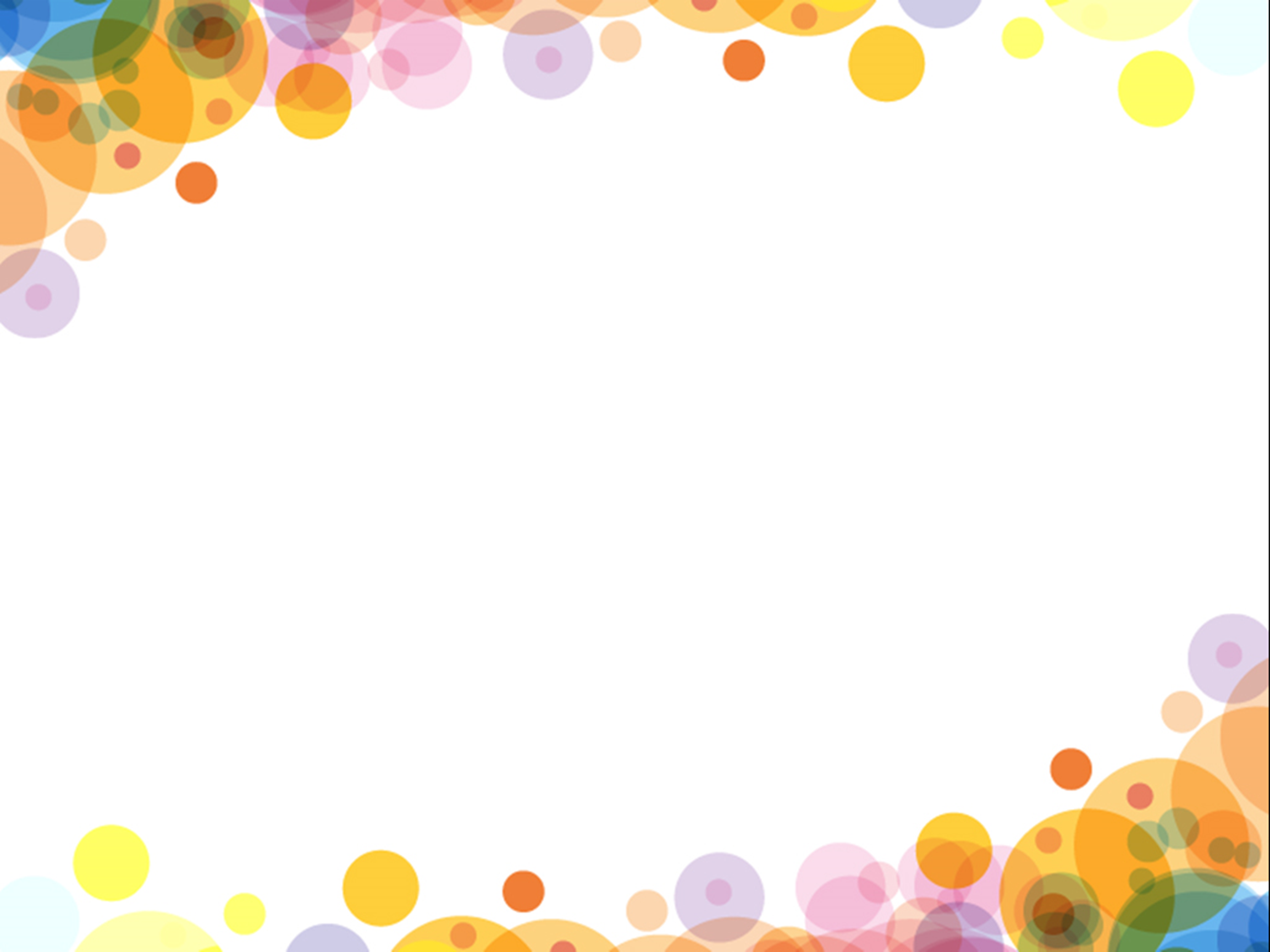 Спасибо за внимание!
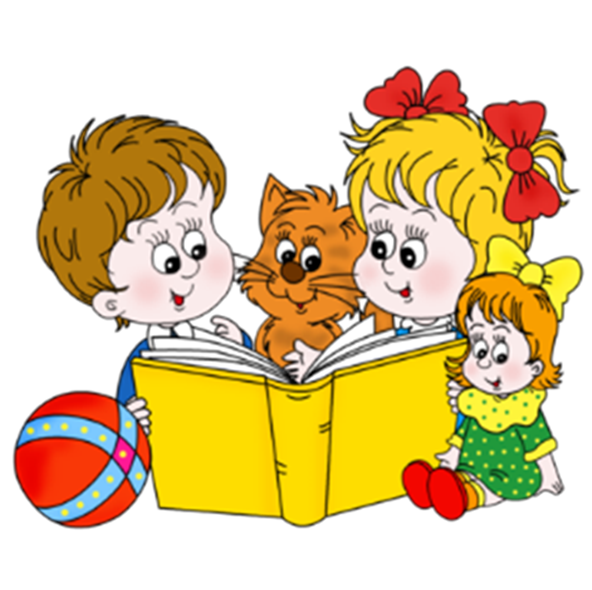